статья в СМИ «Перекресток России»                                   от 09.12.11г.
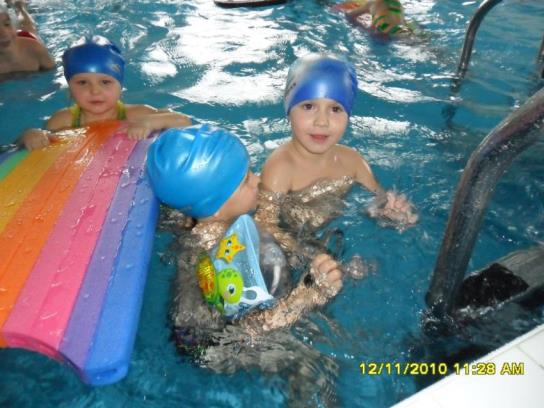 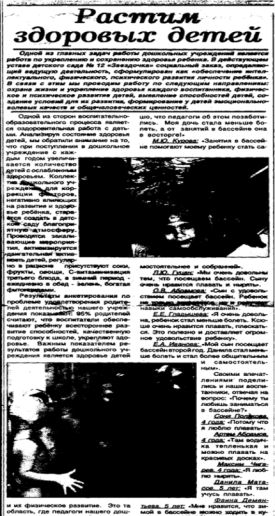 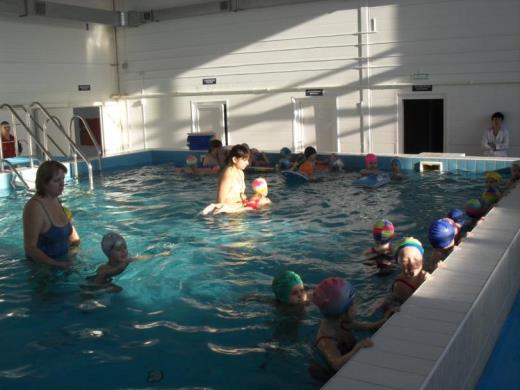 ПУБЛИКАЦИЯ НА САЙТАХ
«Открытый класс»
«Педсовет»
Участие ДОУ в общественной жизни на  уровне района, округа
День воспитателя
День призывника
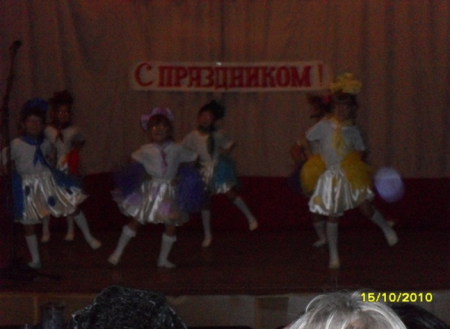 9 мая
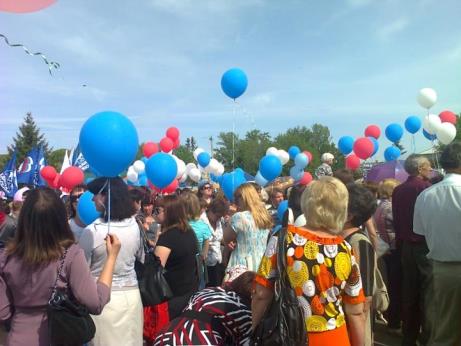 Спортивный зал СОК «Юность»
Ежегодная акция «Мой цветущий детский сад»
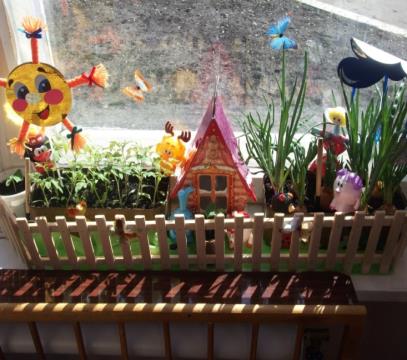 В течение года на базе МДОУ №12 прошло : 7 заседаний РМО
1 и 2 этапы конкурса профессионального мастерства «Мастер-класс  педагога»
«Вот наши строгие ценители и судьи!»
Мастер-класс воспитателя 
МДОУ № 12  Шубиной О.Н.
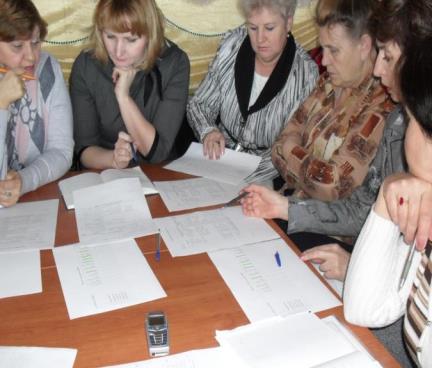 «Всегда готовые к журьбе,Поют все песнь одну и ту же,Не замечая об себе:Что старее, то хуже.» А.С.Грибоедов
А судьи кто?
Мастер-класс воспитателя МДОУ № 7
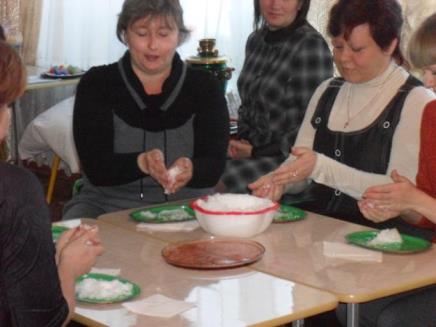 3 модуль курсов повышения квалификации педагогов по программе «Детский сад 2100»
Курс по «Ознакомлению с окружающим миром» 
ведет Р.И.Шемарова, методист ДОУ  №54 «Аленушка» г. Химки
Работа специалистовУчитель - логопед
В логопедический пункт 2011-2012 уч. год было зачислено 12 детей. 
Из них выпушено: 
с чистой речью – 9 детей
со значительными улучшениями – 2 детей
без значительного улучшения – 1 ребенок.
Музыкальный руководитель
Достижения детей
Доминирующей формой взаимодействия детей и взрослых является игра. В группах созданы все условия для возникновения и развития игры. Этот вид детской деятельности удачно используется  педагогами для формирования у детей представлений о себе и для социализации. Педагоги обращают особое внимание на создание проблемных ситуаций, экспериментально-поисковой, строительно-конструктивной деятельности, в которых ребёнок может ярко проявить себя, выразить своё истинное отношение к окружающей действительности.
Сравнительная диаграмма сформированности интегративных показателей  и качеств 
воспитанников
с сентября  2011 г. по май 2012г,%
Участие в Спартакиаде дошкольных учреждений
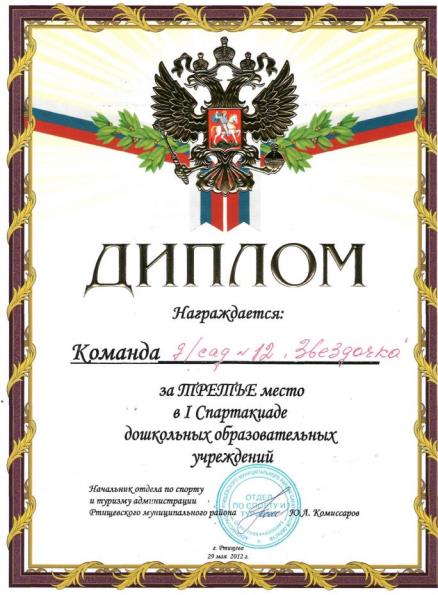 Так хочется всех обогнать…
В 2012/2013 учебном году  необходимо:
продолжить работу по повышению педагогического мастерства
применять активные методы обучения, используя опыт педагогов для обучения молодых специалистов;
стимулировать педагогов к повышению квалификации;активизировать работу с родителями, приглашая их на консультации, открытые мероприятия
направлять детей, нуждающихся в медицинской помощи к специалистам ЦРБ;
в работе с детьми применять дифференцированный подход: работать в малых группах в течение всего пребывания ребенка в ДОУ в соответствии с ФГТ.
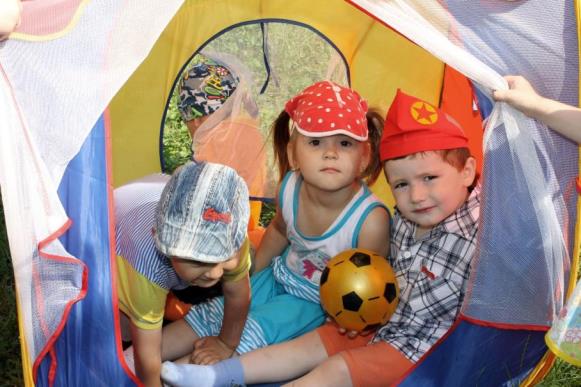 Перспектива профессионального развития на 2012 -2013 г.г.Работа по темам самообразования Проведение семинаров и педсоветовПрохождение аттестации на соответствие занимаемой должности – 7 челПрохождение курсов пользователя ПКУчастие в работе РМОРабота с социумом
В - вниманиеО - ответственностьС - справедливостьП - правдивостьИ - искренностьТ - толерантностьА - артистизмТ - трудолюбиеЕ - еще доброжелательностьЛ - любовьЬ - мягкость.
Желаю вам всех этих качеств  и успехов в                дальнейшей работе!